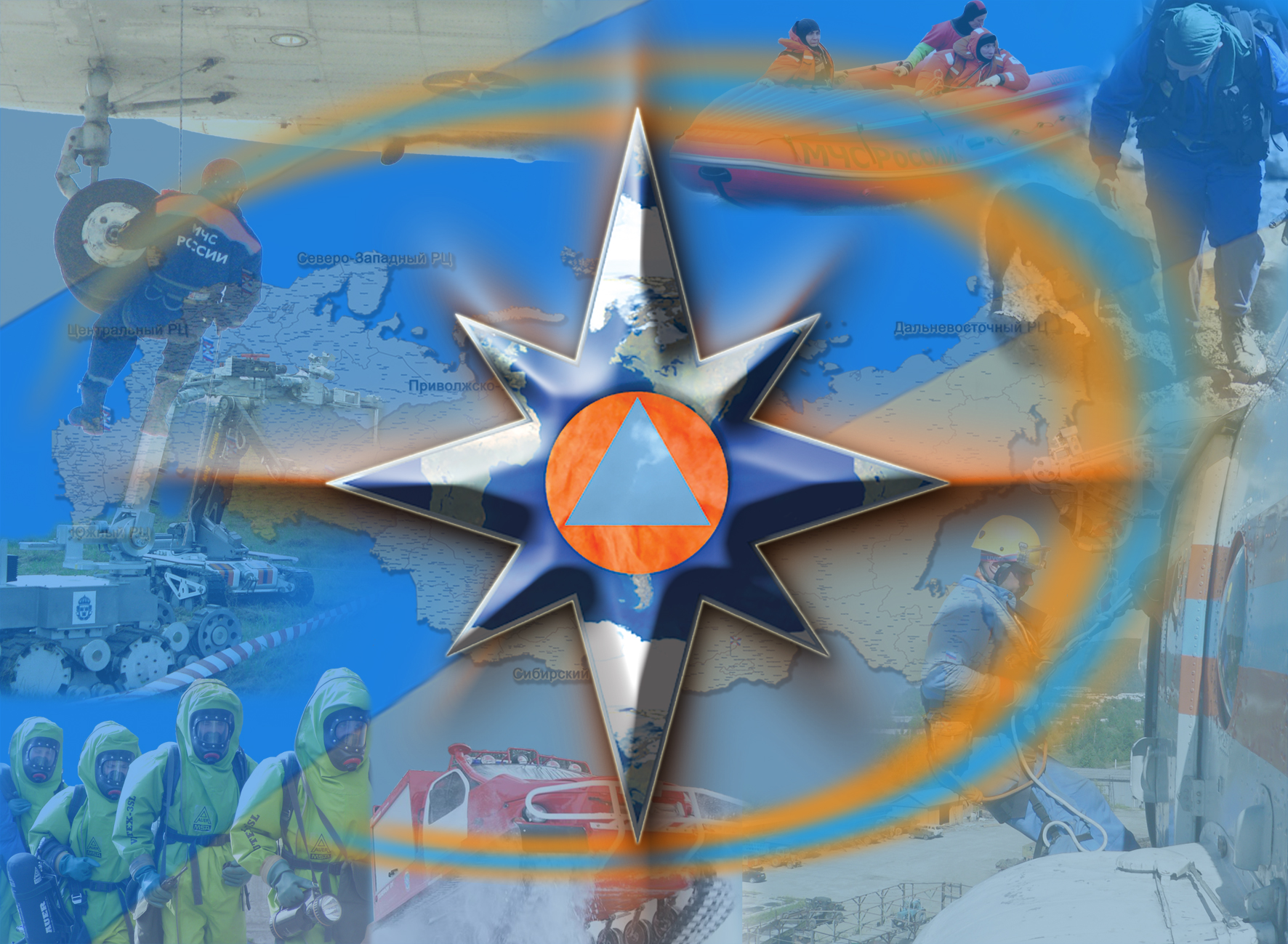 МОДЕЛЬ 
РАЗВИТИЯ ОБСТАНОВКИ 
НА ТЕРРИТОРИИ КРАСНОДАРСКОГО КРАЯ, ОБУСЛОВЛЕННАЯ НЕБЛАГОПРИЯТНЫМ ПРОГНОЗОМ
Подготовил специалист по мониторингу и прогнозированию 
«ЦУКС ГУ МЧС России по Краснодарскому краю»
ИНФОРМАЦИОННЫЕ МАТЕРИАЛЫ ПО ОСАДКАМ И ПОРЫВАМ ВЕТРА НА ТЕРРИТОРИИ
КРАСНОДАРСКОГО КРАЯ (РИСК НАРУШЕНИЯ ЭЛЕКТРОСНАБЖЕНИЯ НА 02.01.2020 г.)
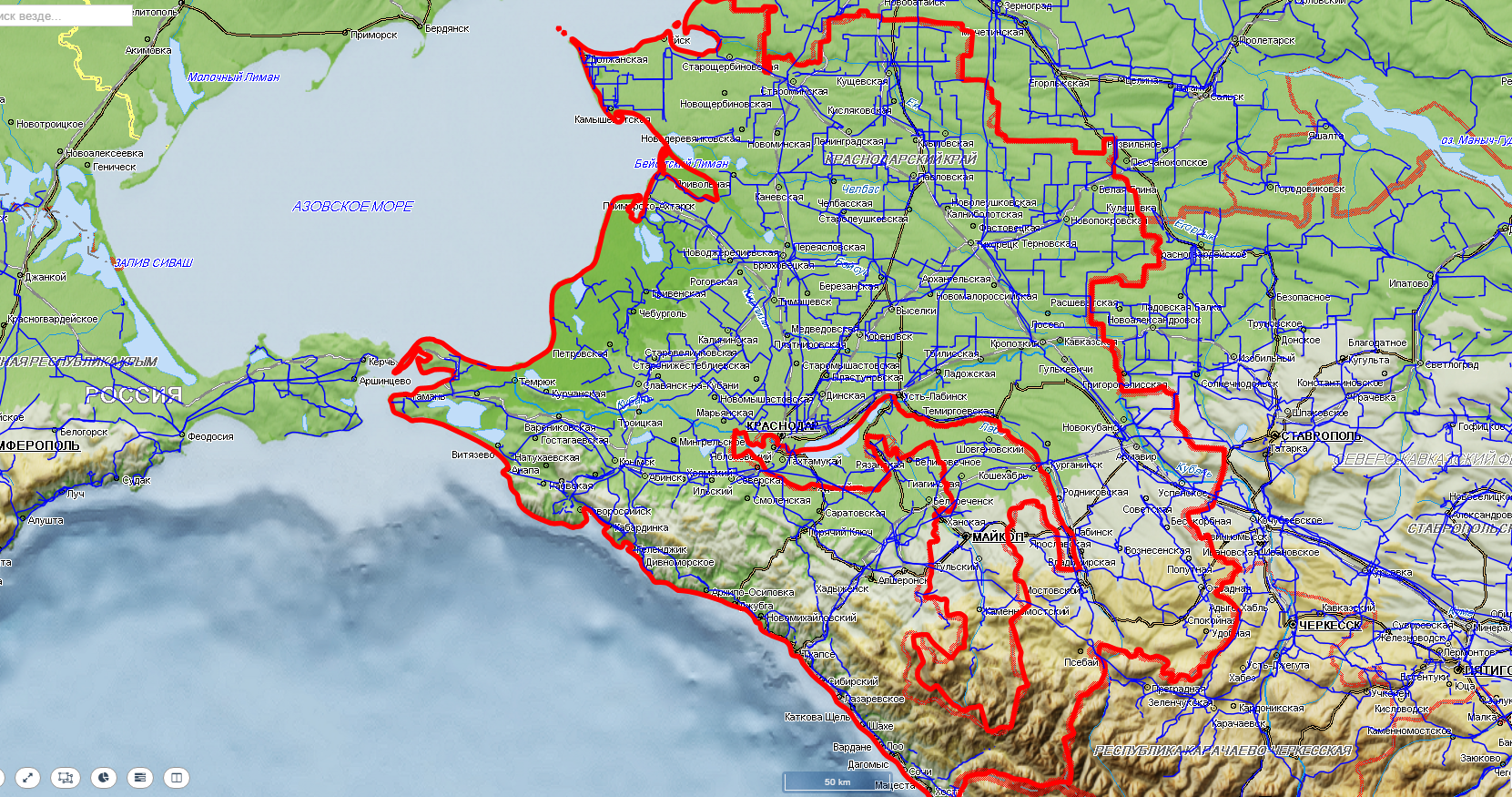 Щербиновский р-н
Кущевский р-н
3
6
10
10
Староминский р-н
Ейский р-н
2590/20
720/9
6
11
Крыловский р-н
10
5
23721/68086
14548/39090
6
11
1012/8
1867/24
15821/41799
684/8
Ленинградский р-н
31306/140838
Каневской р-н
12714/35918
4
11
Павловский р-н
Приморско-Ахтарский р-н
Белоглинский р-н
4
8
0
Новопокровский р-н
12
173/16
2
10
311/26
12
26246/63415
3
4
12
198/13
282/12
35795/105025
Тихорецкий р-н
Брюховецкий р-н
23895/67950
11483/15
11048/31303
367/18
0
12
8
11
16402/45680
Выселковский р-н
14896/58334
20286/53759
3
12
628/12
Калининский 
р-н
1958/12
Кавказский р-н
Кореновский р-н
33166/134951
1
Тимашевский 
р-н
Славянский р-н
10
4
312/15
12
2
10
10
4
12
2
961/17
23573/60237
Тбилисский р-н
296/14
10
5
206/9
316/34
18187/50795
Тюмрюкский р-н
2066/29
30173/126188
Гулькевичский р-н
26296/85541
Красноармейский р-н
Динской р-н
4
42126/131529
12
32367/107665
Усть-Лабинский р-н
269/11
6
12
10
3
0
10
Новокубанский р-н
5
11
18041/49576
Темрюкский
265/19
583/17
132/16
5
529/24
14
254/19
43427/120552
26373/101504
Краснодар
Крымский р-н
Анапский р-н
36832/104074
Курганинский 
р-н
35898/109589
9
4
5
4
13
11
26659/82508
120/13
МО Армавир
Абинский р-н
5
13
14
Белореченский р-н
Успенский р-н
7
296/20
396/12
741/19
5
11
13
6
281/24
4
МО г.Новороссийск
155173/1716015
14
Горячий Ключ
31334/156728
Северский р-н
40544/132167
380/17
31027/106536
4
12
347/18
9
6
11
12
110/12
206/11
26176/206931
32511/94527
31027/106536
Лабинский р-н
136/21
МО г. Геленджик
10950/31701
280/5
463/9
47931/246266
8
Условные обозначения
5
14
11
33808/113333
15942/59493
- прогноз нарушения ЛЭП
Апшеронский р-н
Отрадненский р-н
487/10
282/19
7
12
10
10
15553/103523
Туапсинский р-н
- линии электропередач 110 кВт
39741/104430
10
7
158/12
260/75
24438/64500
- количество осадков в мм за 24 ч
Мостовский р-н
20
389/65
34143/100997
Мостовский
35496/125876
3
10
- порывы ветра
15
- протяженность ЛЭП/ТП (шт.)
279/14
321/20
Сочи
24752/71595
Сочи
- кол-во домов /населения
8
13
1599/10330
6357/19
- износ электроэнергетических систем
60%
50362/497806
- муниципальное образование
Славянский
ПРОГНОЗ ВЫПАДЕНИЯ ОСАДКОВ НА ТЕРРИТОРИИ КРАСНОДАРСКОГО КРАЯ
(на 02.01.2020)
21.00 01.01.2020
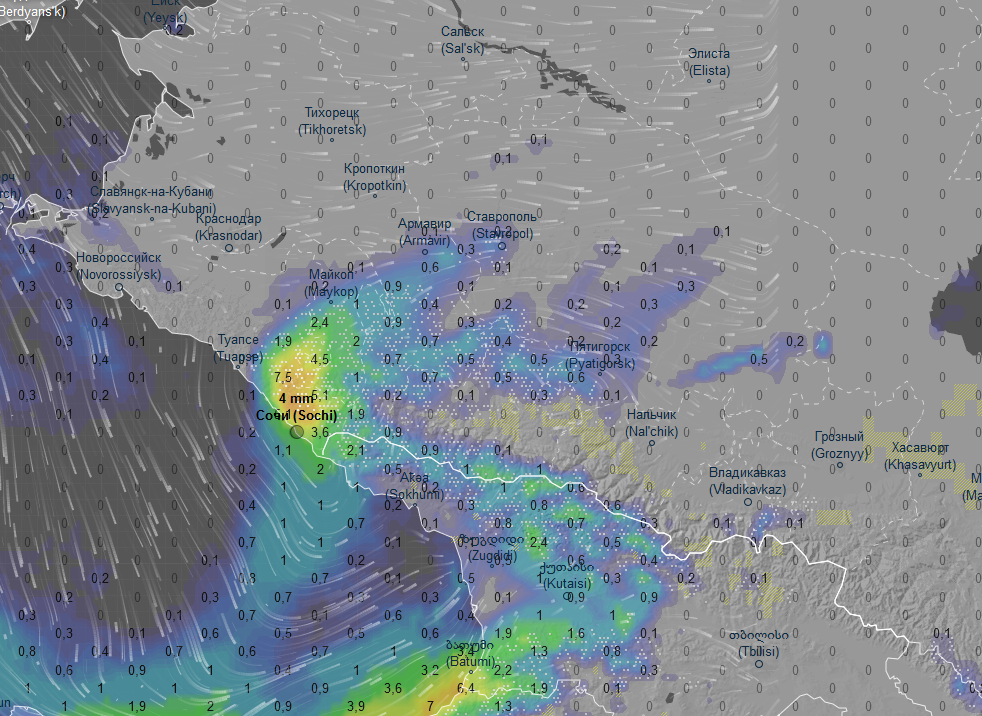 03.00 02.01.2020
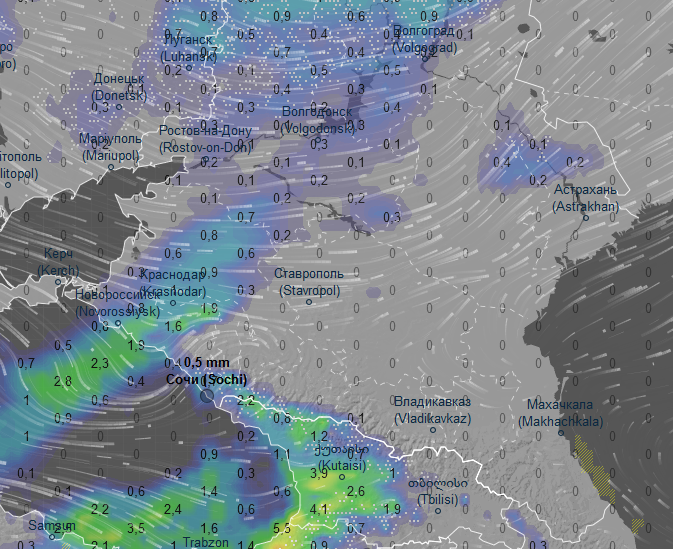 Краснодар
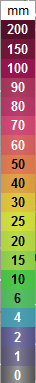 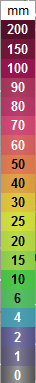 Краснодар
09.00 02.01.2020
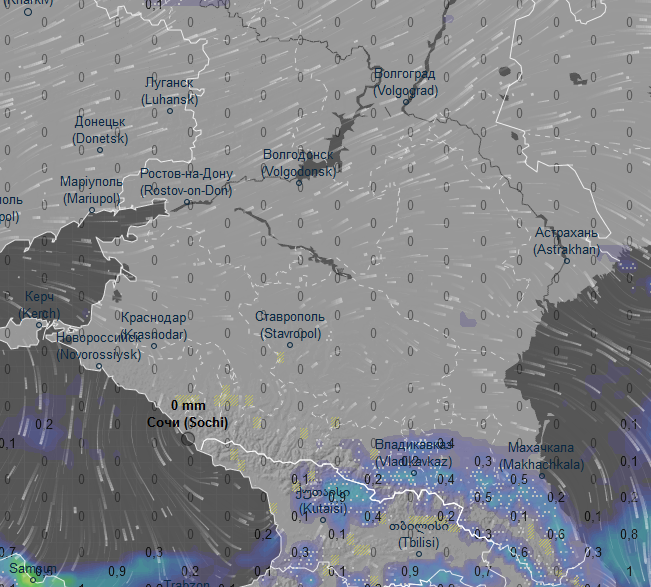 21.00 02.01.2020
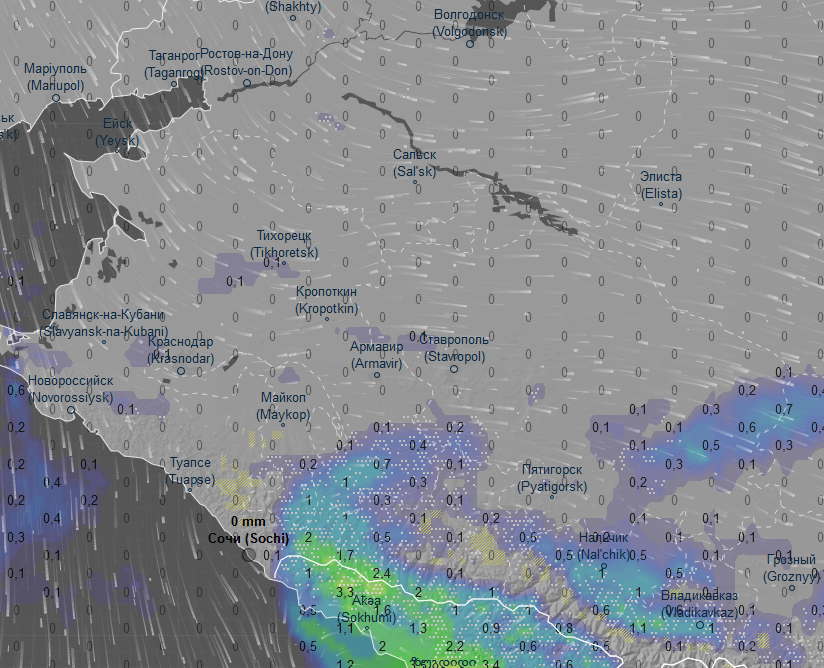 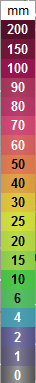 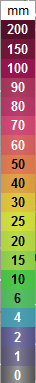 Краснодар
Краснодар
ПРОГНОЗ ВЫПАДЕНИЯ ОСАДКОВ НА ТЕРРИТОРИИ КРАСНОДАРСКОГО КРАЯ
(на 03.01.2020)
03.00 03.01.2020
12.00 03.01.2020
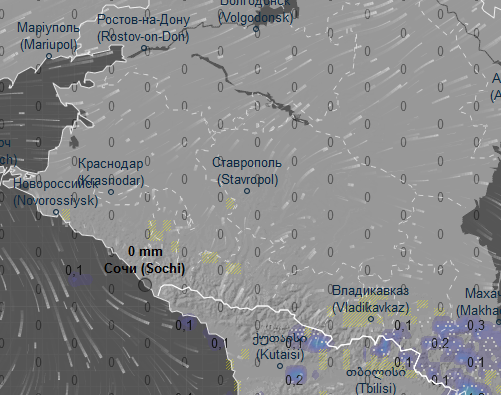 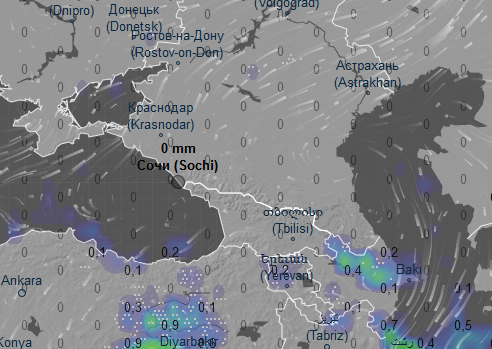 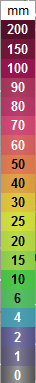 Краснодар
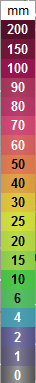 Краснодар
21.00 03.01.2020
3.00 04.01.2020
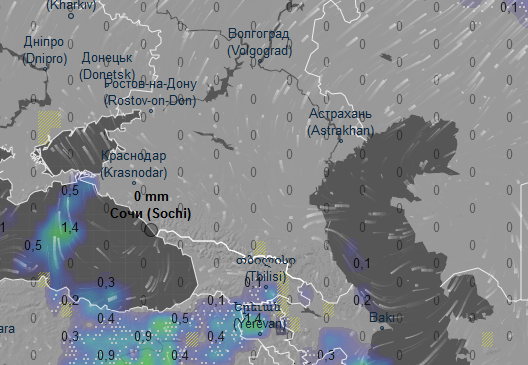 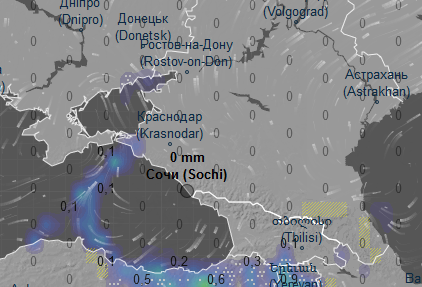 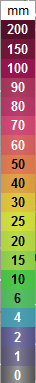 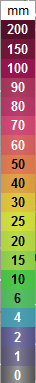 Краснодар
Краснодар
ПРОГНОЗ ВЫПАДЕНИЯ ОСАДКОВ НА ТЕРРИТОРИИ КРАСНОДАРСКОГО КРАЯ МО СОЧИ
(01-04.01.2020г.)
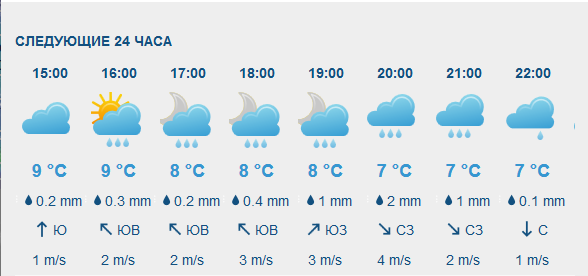 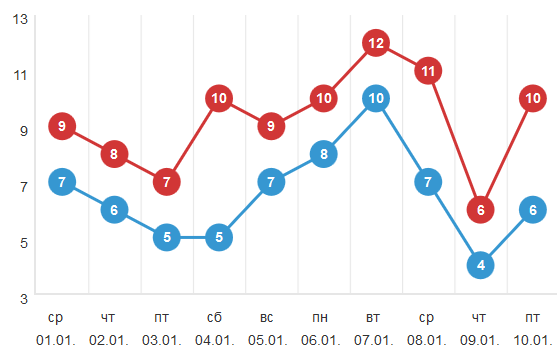 ТЕМПЕРАТУРА (°С)
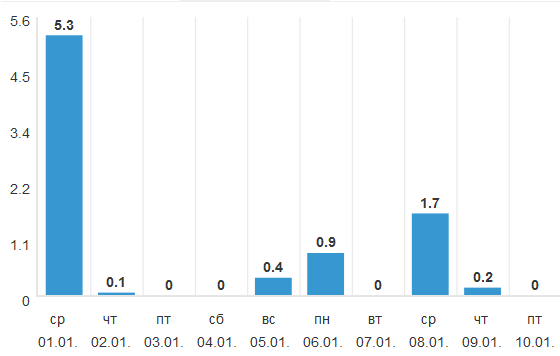 ПОРЫВЫ ВЕТРА (м/с)
ОСАДКИ (мм)
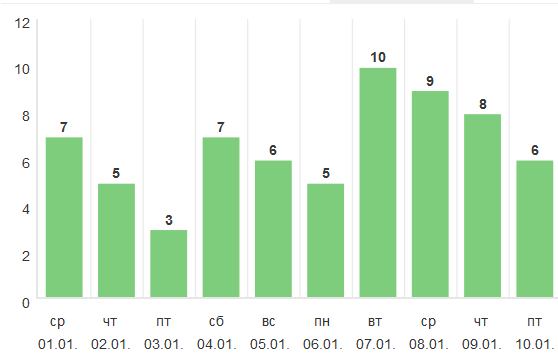 ПРОГНОЗ ВЫПАДЕНИЯ ОСАДКОВ НА ТЕРРИТОРИИ КРАСНОДАРСКОГО КРАЯ МО ТУАПСИНСКИЙ РАЙОН
(01-04.01.2020г.)
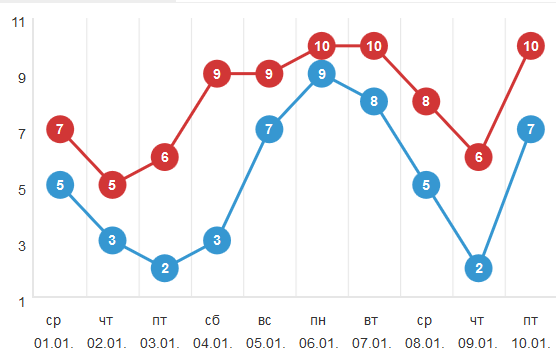 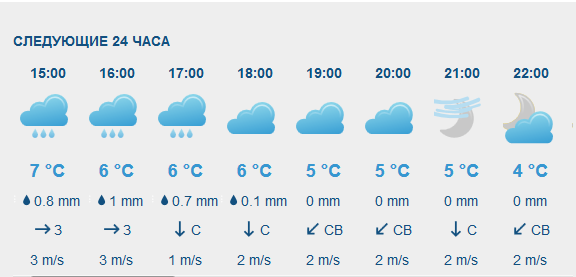 ТЕМПЕРАТУРА (°С)
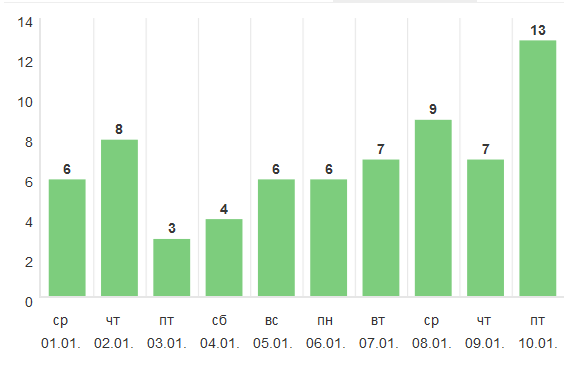 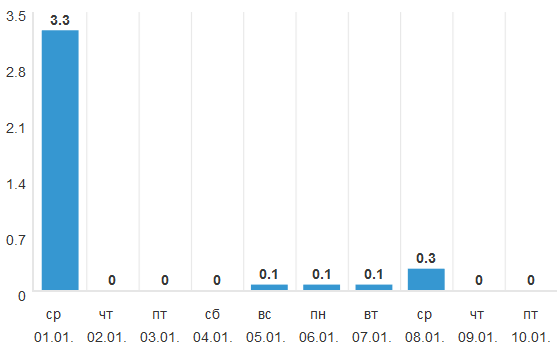 ПОРЫВЫ ВЕТРА (м/с)
ОСАДКИ (мм)
ПРОГНОЗ ВЫПАДЕНИЯ ОСАДКОВ НА ТЕРРИТОРИИ КРАСНОДАРСКОГО КРАЯ МО МОСТОВСКОЙ РАЙОН
(01-04.01.2020г.)
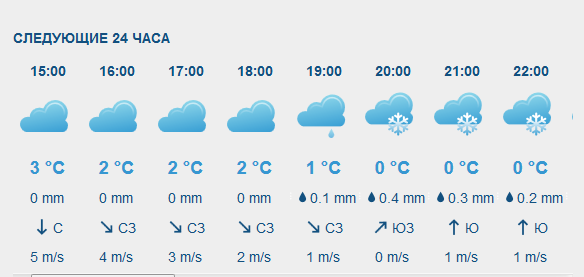 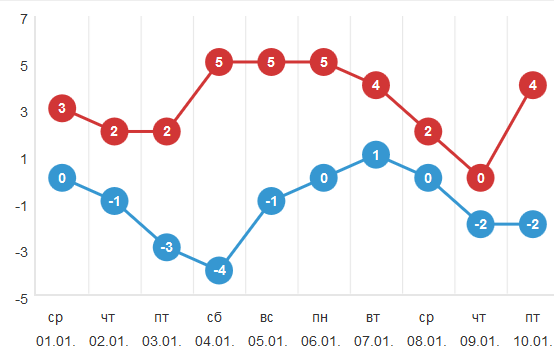 ТЕМПЕРАТУРА (°С)
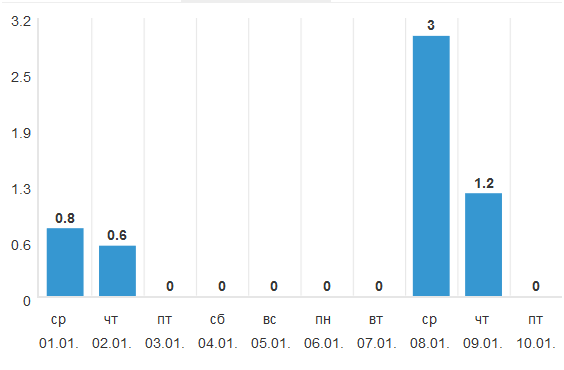 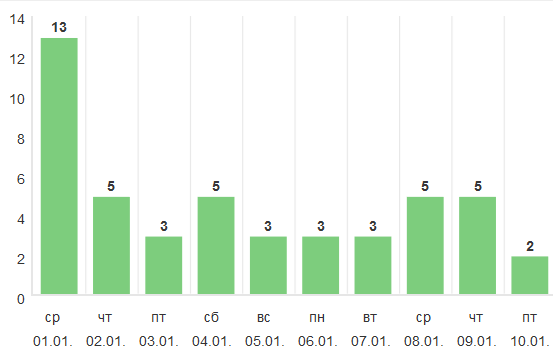 ПОРЫВЫ ВЕТРА (м/с)
ОСАДКИ (мм)
ПРОГНОЗ ВЫПАДЕНИЯ ОСАДКОВ НА ТЕРРИТОРИИ КРАСНОДАРСКОГО КРАЯ МО АПШЕРОНСКИЙ  РАЙОН
(01-04.01.2020г.)
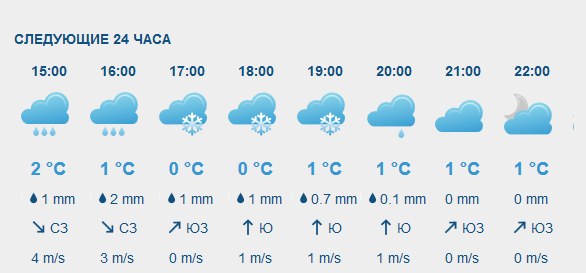 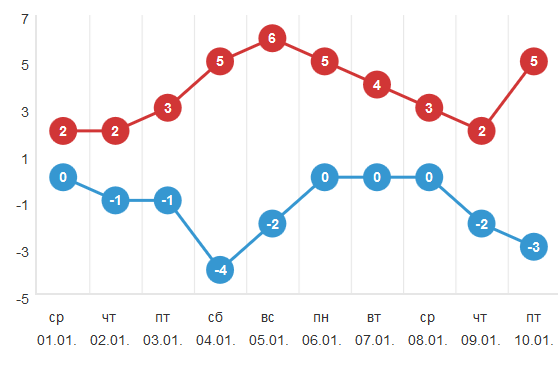 ТЕМПЕРАТУРА (°С)
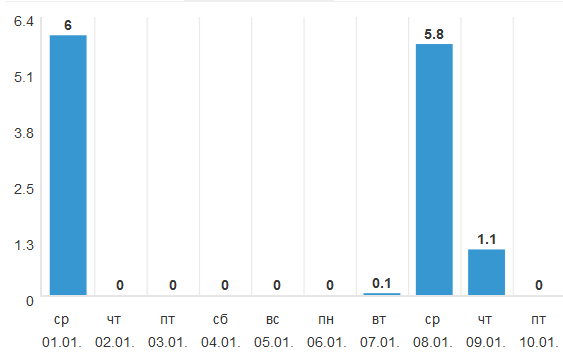 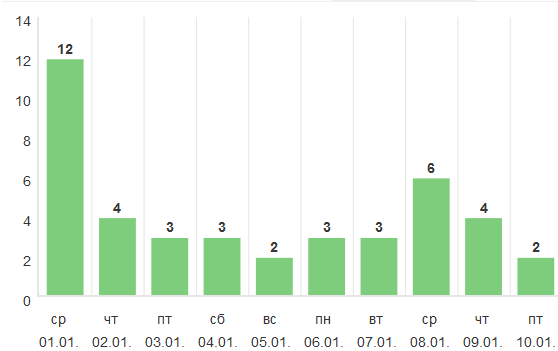 ПОРЫВЫ ВЕТРА (м/с)
ОСАДКИ (мм)
ПРОГНОЗ ВЫПАДЕНИЯ ОСАДКОВ НА ТЕРРИТОРИИ КРАСНОДАРСКОГО КРАЯ МО ГОРЯЧИЙ КЛЮЧ
(01-04.01.2020г.)
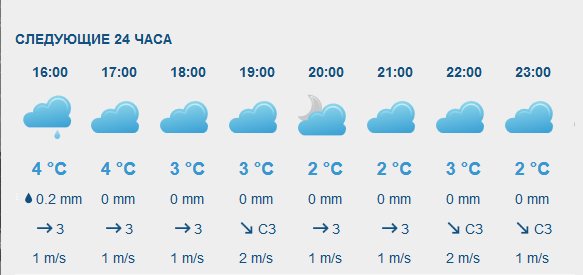 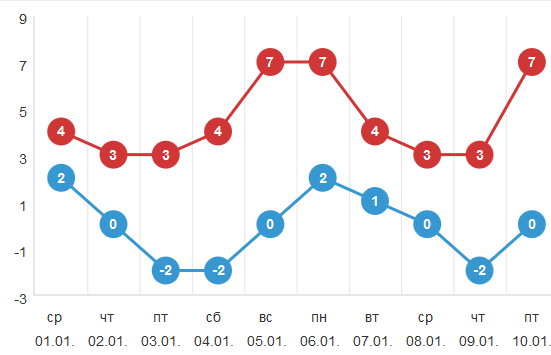 ТЕМПЕРАТУРА (°С)
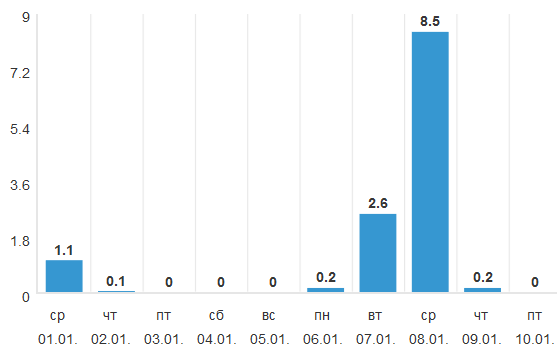 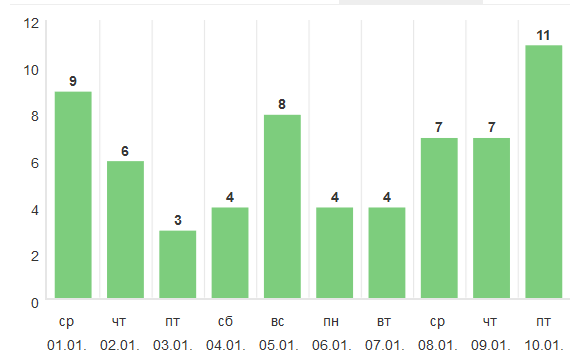 ПОРЫВЫ ВЕТРА (м/с)
ОСАДКИ (мм)
ПРОГНОЗ ВЕТРОВОЙ НАГРУЗКИ НА ТЕРРИТОРИИ КРАСНОДАРСКОГО КРАЯ
(02.01.2020г.)
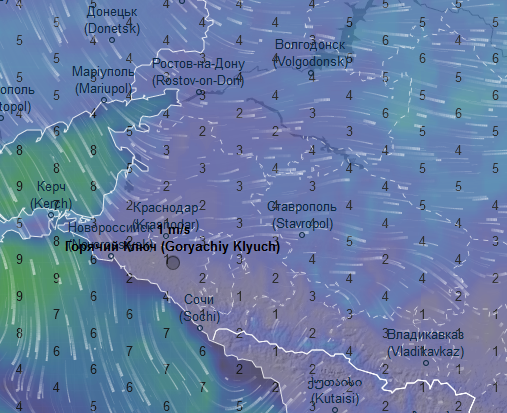 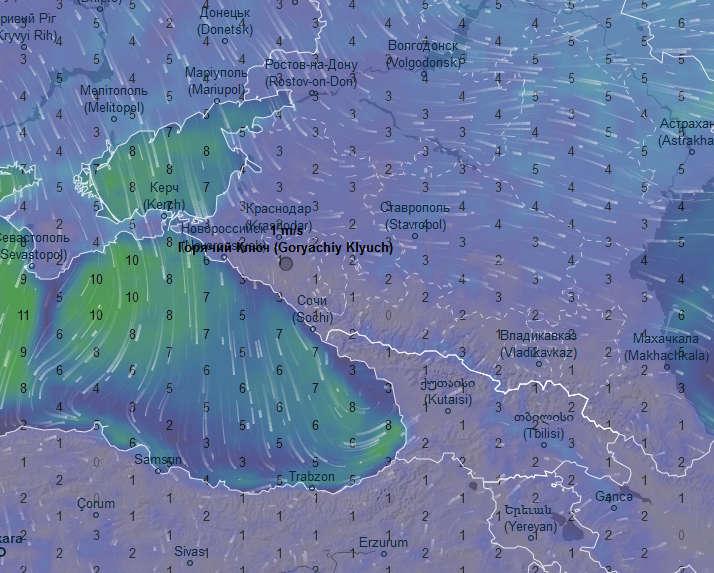 23.00 01.01.2020
03.00 02.01.2020
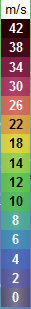 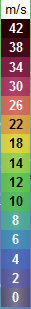 Краснодар
Краснодар
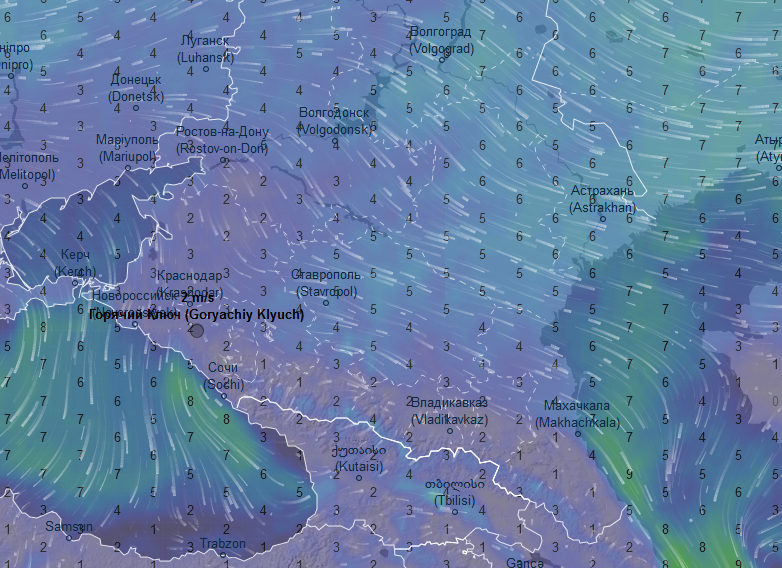 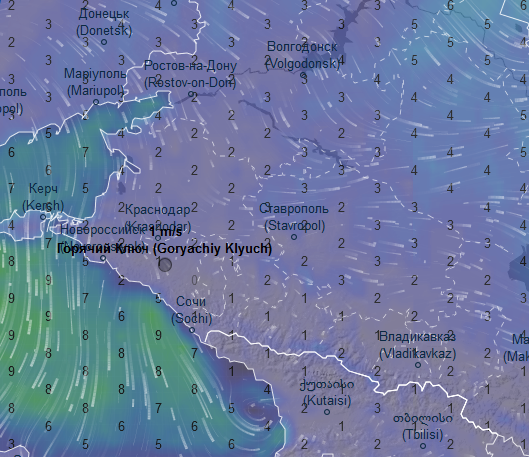 09.00 02.01.2020
12.00 02.01.2020
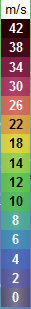 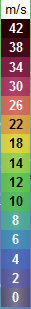 Краснодар
Краснодар
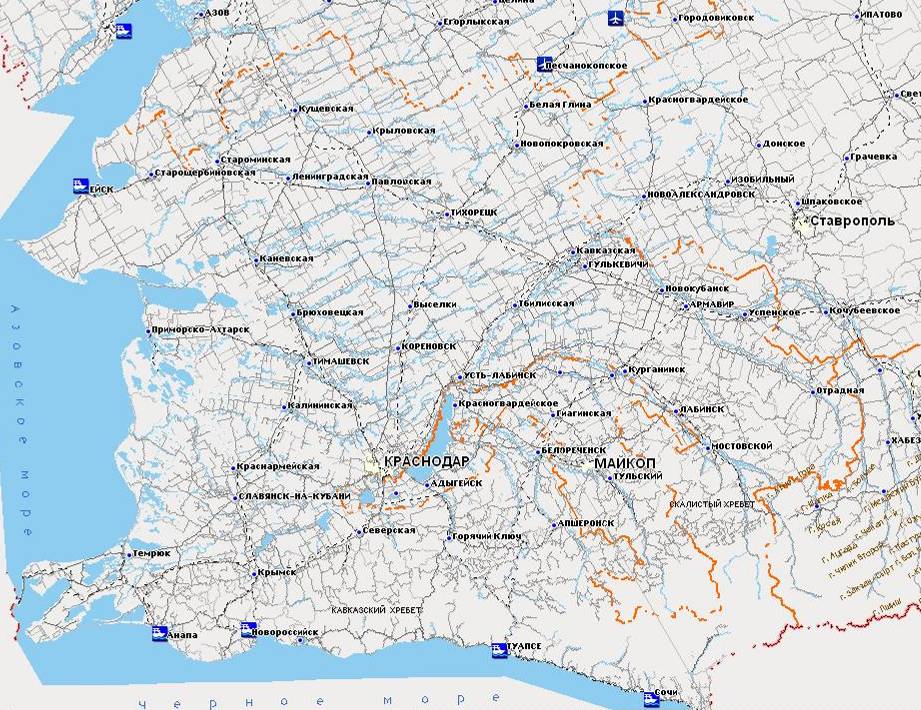 ФЕДЕРАЛЬНАЯ АВТОДОРОГА «М-4» Краснодарский край
(сведения по наиболее опасным участкам)
Кущевский
М-4
Крыловской
Павловский
1140+500 – км 1142 +000 (ст.Кущевская)
углы подъема и спуска 70 0/00, протяженность участка 1500 м.
Характеристика обочин: слева 3,0 м, справа 3,0 м. Тип укрепления – щебеночное.
Выселковский
Кореновский
Динской
Краснодар
1411+651 – км 1416 +658 (Молдавановский перевал)
углы подъема и спуска 70 0/00, протяженность участка подъема – 2500 м, протяженность участка спуска – 2659м м.
Горячий-Ключ
Туапсинский
1431+500- км 1433+400 – Дефановский перевал;
углы подъема и спуска 70 0/00, протяженность участка подъема – 670 м, протяженность участка спуска – 1230 м.
Геленджикский
Наиболее опасные участки дороги
1450+400- км 1455+605 – Михайловский перевал;
углы подъема и спуска 70 0/00, протяженность участка подъема – 3000 м, протяженность участка спуска – 2220м
11
Новороссийский